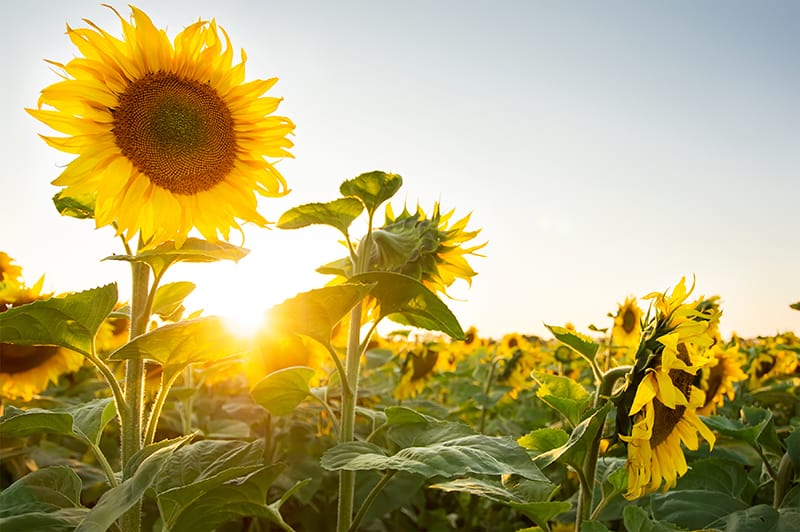 স্বাগতম
পাঠ পরিচিতি
শিক্ষক পরিচিতি
জীববিজ্ঞান
নবম শ্রেণীঅষ্টম অধ্যায়
রেচন প্রক্রিয়া
মোঃ আমিরুল ইসলাম
উধুনিয়া মানিকজান উচ্চ বিদ্যালয়
 উল্লাপাড়া, সিরাজগঞ্জ
এই অধ্যায় পাঠ শেষে আমরা
আমরা মানুষের রেচন ব্যাখ্যা করতে পারব 
মানবদেহে উৎপন্ন রেচন পদার্থের বর্ণনা করতে পারব
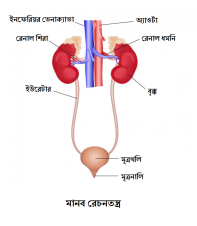 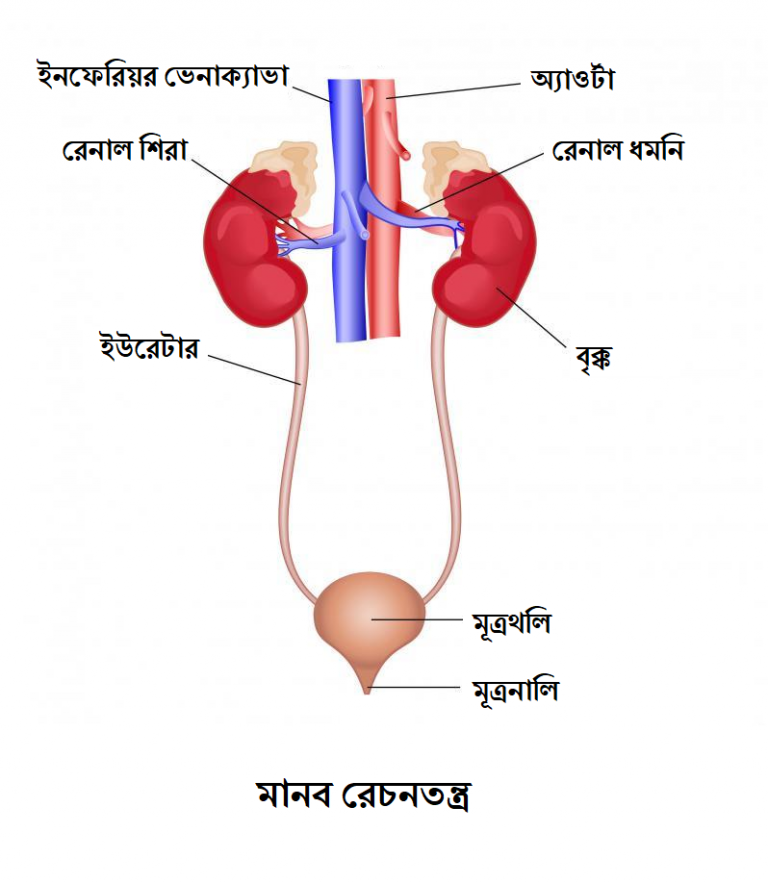 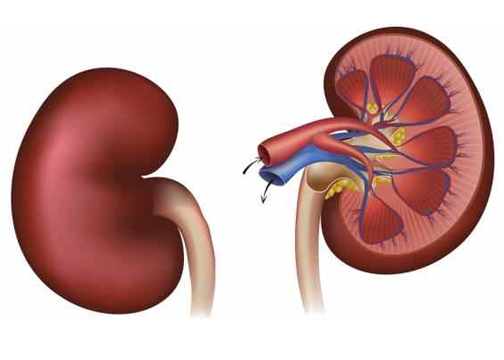 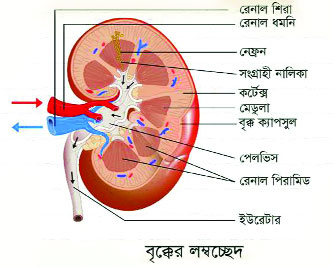 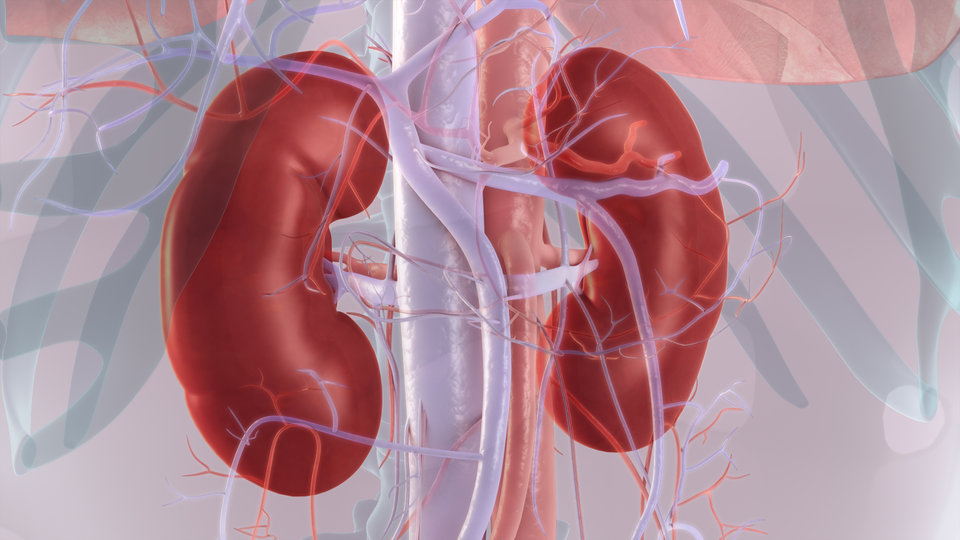 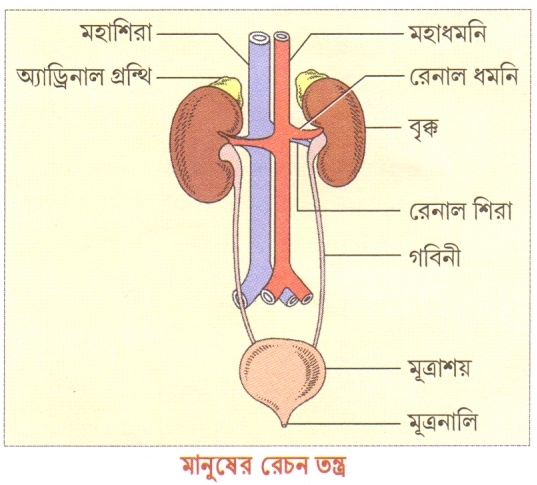 THANK EVERYONE